Využívání strukturálních fondů, poskytování dotací, kohezní politika EU
MV927K Veřejný majetek
Tomáš Svoboda, Ph.D.
1
MV927K Veřejný majetek (T. Svoboda)
Program přednášky
Regionální a kohezní politika EU. Východiska evropské nevrchnostenské správy.
Základní charakteristika kohezní politiky
Stručný vývoj kohezní politiky
Obsah kohezní politiky
A některé další aspekty 
= Zjednodušeně tzv. evropské dotace


V dalším bloku propojení s obecnější problematikou poskytování dotací
2
MV927K Veřejný majetek (T. Svoboda)
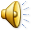 Pojem kohezní politika
Kohezní politika EU = „politika soudržnosti EU“
č. 174 Smlouvy o fungování EU (bývalý článek 158 Smlouvy o ES)

Unie za účelem podpory harmonického vývoje rozvíjí a prosazuje svou činnost vedoucí k posilování hospodářské, sociální a územní soudržnosti.

Unie se především zaměří na snižování rozdílů mezi úrovní rozvoje různých regionů a na snížení zaostalosti nejvíce znevýhodněných regionů.

V rámci dotyčných regionů je zvláštní pozornost věnována venkovským oblastem, oblastem postiženým průmyslovými přeměnami a regionům, které jsou závažně a trvale znevýhodněny přírodními nebo demografickými podmínkami, jako jsou například nejsevernější regiony s velmi nízkou hustotou obyvatelstva a ostrovní, přeshraniční a horské regiony.
3
MV927K Veřejný majetek (T. Svoboda)
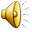 Základní charakteristika
Redistributivní povaha
nikoli regulativní politika (obdobně „CAP“)
finanční intervence (de facto investiční politika)

specifické nástroje
primární = tzv. strukturální fondy (EFRR, ESF a Fond soudržnosti)
sekundární = granty (nenávratné), finanční nástroje (návratné)

rozpočet 
7leté finanční rámce
EU rozpočet 2014–2020 = €1 082,5 mld. (1.02 % EU-28 HNP)
rozpočet kohezní politiky 2014–2020 = 34 % = €368 mld.
(zbytek „CAP“ a „provoz“ institucí EU)
4
MV927K Veřejný majetek (T. Svoboda)
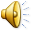 Základní charakteristika
Rozdělení rolí
utvářejí – členské státy (Rada, Parlament)
unijní právní rámec kohezní politiky + rozpočet

realizují – Komise a (především) členské státy
Komise zejména „schvaluje“ operační programy
členské státy realizují intervence dle schváleného rámce 

další aktéři (výbor regionů, místní aktéři…)
uplatnění tzv. principu partnerství

obecně lze říci, že kohezní politika = výsledek politických kompromisů… napětí: plátci v. příjemci
5
MV927K Veřejný majetek (T. Svoboda)
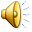 Základní charakteristika
Vztah k regionální politice EU
regionální politika = institucionální reakce na nerovnoměrný vývoj na regionální úrovni (ať již hospodářský, společenský či jiný)

1/ kohezní politika EU vychází z regionální politiky EU
2/ kohezní politika plní (také) funkce regionální politiky EU                      (ovšem nikoli výhradně)

z tohoto důvodu také označení „Regionální politika EU“
případně „Strukturální politika EU“ – jako politika směřující k dosažení určité „strukturální změny“
6
MV927K Veřejný majetek (T. Svoboda)
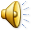 Stručný vývoj
Stěžejní otázka = regionální rozdíly uvnitř EU
Původně neřešeny, protože:
1/ nevýznamné (původní státy rozvinuté, až na Mezzogiorno)
2/ očekávání efektů ekonomické liberalizace (neoliberální přístup)
3/ zprvu jiné priority (budování „základů“ EU, resp. dříve ES)

Později růst významu
Prohlubování ekonomické integrace (celní unie -> společný trh        -> měnová unie) a jejích důsledků
Rozšiřování EU (1973, 1981, 1986, 1995, 2004, 2007, 2013)
Případně také rostoucí skepse k samovolnému vyrovnání regionálních rozdílů (resp. opouštění neoliberálního přístupu, místo toho nové přístupy, např. zkoumání aglomeračních sil)
7
MV927K Veřejný majetek (T. Svoboda)
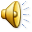 Stručný vývoj
Reakce na rostoucí disparity
Od 60. let zájem Komise 

1975 – počátek „regionální politiky EU“
Vytvoření Evropského fondu pro regionální rozvoj (ERDF)
Důraz na konvergenci a „přechodové regiony“

Průběžné reformy (navyšováním vlivu Komise, více prostředků, formováním určitého „strategického rámce“)

1988 = zásadní reforma (vytvoření „kohezní politiky EU“)
Smlouva o EHS – nově politika hospodářské a sociální soudržnosti (později také třetí územní rozměr kohezní politiky)
8
MV927K Veřejný majetek (T. Svoboda)
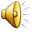 Stručný vývoj
Nové principy kohezní politiky (1988)
Programování
= operační programy, programová období
Koncentrace
= 5 prioritních cílů (nikoli „všechno a nic“)
Adicionalita
= „přidaná hodnota“ intervencí + obligatorní spoluúčast příjemců
Partnerství
= spolupráce s různými aktéry kohezní politiky, víceúrovňová správa

Nově definice územních „statistických jednotek“ - NUTS 
= Nomenclature des Unites Territoriales Statistiques
Rozpočet x2 (později opakovaně navyšován)
9
MV927K Veřejný majetek (T. Svoboda)
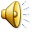 Obsah kohezní politiky
Nejobecnější účel 
= „Soudržnost“ (3 dimenze)
Hospodářská (zejména hospodářská konvergence)
Sociální (zejména zaměstnanost)
Územní (nejméně jasná dimenze, různé významy…)

Soustava cílů
Primární
Tematické cíle a priority

Ale v zásadě vágní pojmy, nikoli exaktní cíle, svou podstatou  spíše pouze „záměry podpory“ (= „kam mají jít peníze“)
10
MV927K Veřejný majetek (T. Svoboda)
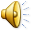 Obsah kohezní politiky
Primární cíle 1988
Podpora rozvoje a strukturálních změn hospodářsky zaostávajících regionů;
Konverze regionů vážně zasažených úpadkem průmyslu;
Boj s dlouhodobou nezaměstnaností;
Zvyšování zaměstnanosti mladých lidí;
(a) Urychlování strukturálních změn v zemědělství a (b) Podpora rozvoje zemědělských oblastí.

Ústřední motiv = přechod k jednotnému vnitřnímu (společnému) trhu
11
MV927K Veřejný majetek (T. Svoboda)
Obsah kohezní politiky
Primární cíle 1993
Podpora rozvoje a strukturálních změn hospodářsky zaostávajících regionů
Konverze regionů vážně zasažených úpadkem průmyslu
Boj s dlouhodobou nezaměstnaností
Zvyšování zaměstnanosti mladých lidí
(a) Urychlování strukturálních změn v zemědělství a (b) Podpora rozvoje zemědělských oblastí
Podpora neobydlených arktických regionů

Ústřední motiv = přechod k měnové unii
Nový primární cíl pro zaostávající regiony nových (ale ekonomicky rozvinutých) členských států – Finska a Švédska
12
MV927K Veřejný majetek (T. Svoboda)
Obsah kohezní politiky
Primární cíle 2000
1. Podpora rozvoje a strukturálních změn regionů, jejichž rozvoj zaostává
2. Podpora hospodářské a sociální přeměny oblastí, jež čelí strukturálním obtížím
3. Podpora přizpůsobování a modernizace politik a systémů vzdělávání, odborné přípravy a zaměstnanosti

Ústřední motiv = konsolidace před tzv. východním rozšířením
13
MV927K Veřejný majetek (T. Svoboda)
Obsah kohezní politiky
Primární cíle 2007
1. Konvergence
2. Konkurenceschopnost a zaměstnanost 
3. Evropská územní spolupráce (mezistátní projekty v pohraničních oblastech)

Ústřední motiv = nově explicitně zaměření na tzv. nové výzvy (Lisabonská strategie 2010)
Těm vyhrazen cíl Konkurenceschopnost a zaměstnanost
14
MV927K Veřejný majetek (T. Svoboda)
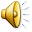 Obsah kohezní politiky
Primární cíle 2013
1. Investice pro růst a zaměstnanost
2. Evropská územní spolupráce

Ústřední motiv = posilování významu „nových výzev“       (strategie Evropa 2020) 
Cíl Investice pro růst a zaměstnanost kombinací soudržnosti + „nových výzev“
15
MV927K Veřejný majetek (T. Svoboda)
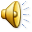 Obsah kohezní politiky
Různé interpretace kohezní politiky…
Soudržnost = ?

Konvergence?
- Historicky základní rozměr, ale…
- Priority také mimo regionální kontext („lisabonizace“ kohezní politiky)
- Příjemci podpory také rozvinuté regiony (byť v menší míře)
Redistribuce?
- Solidarita, spravedlnost…
Kompenzace?
- „Vítězové“ integrace kompenzují „poražené“ (resp. bohaté státy ty chudé)
Integrace?
- Obecné zvyšování „integračního potenciálu“ EU
16
MV927K Veřejný majetek (T. Svoboda)
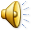 Obsah kohezní politiky
„Lisaboonizace“ kohezní politiky
Lisabonská strategie (2000 – 2010)
Tzv. nové výzvy pro EU a jejich prolínání do unijních politik, zejm.:
- Globalizace 
- Probíhající demografická změna 
- Ekonomický růst
- Konkurenceschopnost, inovace, vzdělanostní ekonomika
- Ochrana životního prostředí
- Energetická závislost
- Rovnost můžu a žen
- Finanční krize z roku 2008
- Migrační krize
- Aktuálně nepochybně také onemocnění Covid-19

Kohezní politika je nyní součástí „něčeho většího“
17
MV927K Veřejný majetek (T. Svoboda)
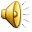 Obsah kohezní politiky
Nově „dvojí mise“ kohezní politiky 
Stále soudržnost, nově také naplňování unijních strategií
- V období 2007 – 2013 Lisabonská strategie = strategie růstu a zaměstnanosti
- V období 2014 – 2020 strategie Evropa 2020 = Evropská strategie pro chytrý, udržitelný a inkluzívní růst

Fakticky transformace kohezní politiky na unijní „investiční politiku“

Tato transformace ovšem právem nepřiznaná (!)
(Pouze skrze sekundární právo, v primárním právu pořád tentýž cíl jako před více než 30 lety = posilování soudržnosti)
18
MV927K Veřejný majetek (T. Svoboda)
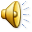 Právní rámec kohezní politiky
Právní rámec obecně
Unijní
- Základní zásady (principy) kohezní politiky
- Jádro = příprava, schvalování a provádění operačních programů
- Řada dalších aspektů, zejm. požadavek udržitelnost, podíl na financování apod.
Vnitrostátní (viz dále)
Právo EU
Základní smlouvy – Smlouva o fungování EU (viz dříve)
Sekundární právo 
- „Obecné nařízení“ = obecná úprava základních otázek
- „Zvláštní nařízení“ = úprava specifik, několik předpisů
- Jiné předpisy – zejm. „finanční nařízení“ upravující některé finanční aspekty
19
MV927K Veřejný majetek (T. Svoboda)
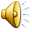 Efektivnost kohezní politiky
Je pochopitelně stěžejní otázkou, jelikož podpora poskytována       z finančního majetku EU = fakticky majetku členských států

Základní roviny
1) Efektivnost kohezní politiky jako celku 
- Nepanuje shoda…
- Irsko (považováno za úspěch konvergence) 
- x Řecko, Itálie, Španělsko („nekonečná“ konvergence?)
- Hodnocení komplikují obsahové nejasnosti = co má být vlastně dosaženo?

2) Efektivnost využívání jejích nástrojů
- Význam zejména vnitrostátního práva, resp. právní úpravy jednotlivých aspektů (např. poskytování podpor, mechanismů ochrany před zneužíváním podpory apod.)
- V domácím kontextu existence jistých „systémových rizik“ (viz dále)
20
MV927K Veřejný majetek (T. Svoboda)
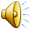 „Systémová rizika“
Unijní právní rámec
Vyžaduje principy 3E (economy, efficiency, effectiveness)
Avšak klade velmi mírné požadavky na 
- Udržitelnost (obecně pouze 5 let)
- Míru spolufinancování příjemcem podpory (obecně až pouze 30 %, v období 2014 – 2020 dokonce až pouze 15 %)
= Nízká zainteresovanost příjemce podpory (právní i ekonomická)

V důsledku tak přenášení odpovědnosti za efektivnost využívání nástrojů kohezní politiky z příjemce na poskytovatele 
- Což klade vysoké požadavky na kvalitu veřejné správy, resp. institucí…
21
MV927K Veřejný majetek (T. Svoboda)
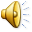 „Systémová rizika“
Vnitrostátní (česká) úroveň
Obecné riziko = preference absorpce před efektivností                            
- Obzvlášť v kombinaci s relativně vysokým objemem alokované podpory

Nevyhovující právní úprava poskytování dotací, zejm.:
- Nejednotnost, nepřehlednost, neúplnost (srov. zákon č. 218/2000 Sb., rozpočtová pravidla, a zákon č. 250/2000 Sb., o rozpočtových pravidlech územních rozpočtů)
- Absence kvalitativních požadavků na poskytování dotací (viz principy 3E)

Selhání při implementaci 
= Zejm. zneužívání podpory (ROP Severozápad apod.)
22
MV927K Veřejný majetek (T. Svoboda)
Literatura (vybraná)
SVOBODA, Tomáš. Efektivnost využívání strukturálních fondů EU - vybrané právní aspekty. 1. vyd. Brno: Masarykova univerzita, 2016, 149 s. ISBN 978-80-210-8427-8.
BAUN, Michael J., MAREK, Dan. Cohesion Policy in the European Union. Basingstoke: Palgrave Macmillan, 2014, 295 s. ISBN 978-0-230-52472-9.
JONES, J. Barry, KEATING, Michael (eds.). The European Union and the Regions. Oxford: Clarendon Press, 1995, 306 s. ISBN 0-19-827999-X.
TARSCHYS, Daniel. Reinventing Cohesion: The Future of European Structural Policy. Swedish Institute for European Policy Studies, Report No. 17, 2003, 104 s. ISBN 91-85129-16-X.

Děkuji za pozornost
23
MV927K Veřejný majetek (T. Svoboda)